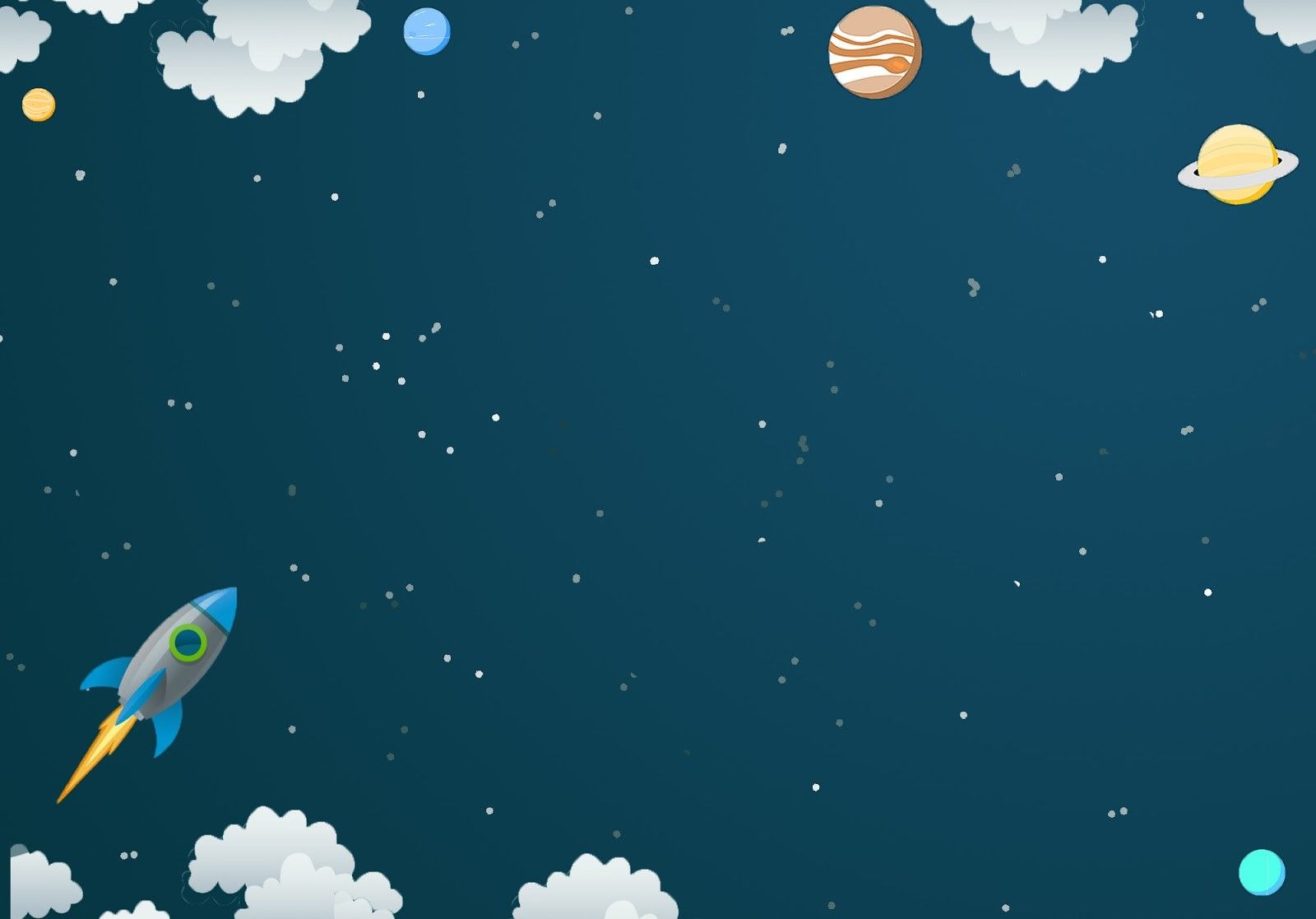 PHÒNG GIÁO DỤC VÀ ĐÀO TẠO QUẬN LONG BIÊN
TRƯỜNG MẦM NON ĐỨC GIANG
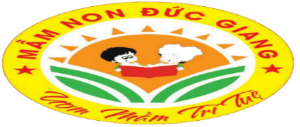 LĨNH VỰC PHÁT TRIỂN NGÔN NGỮ
Hoạt động: Làm quen chữ cái “ Làm quen chữ cái i,t,c ”
Lứa tuổi: Mẫu giáo lớn
Giáo viên: Bành Thị Tâm
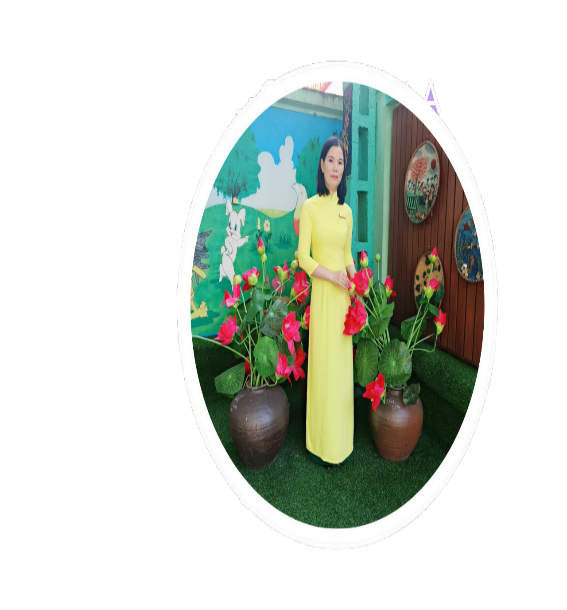 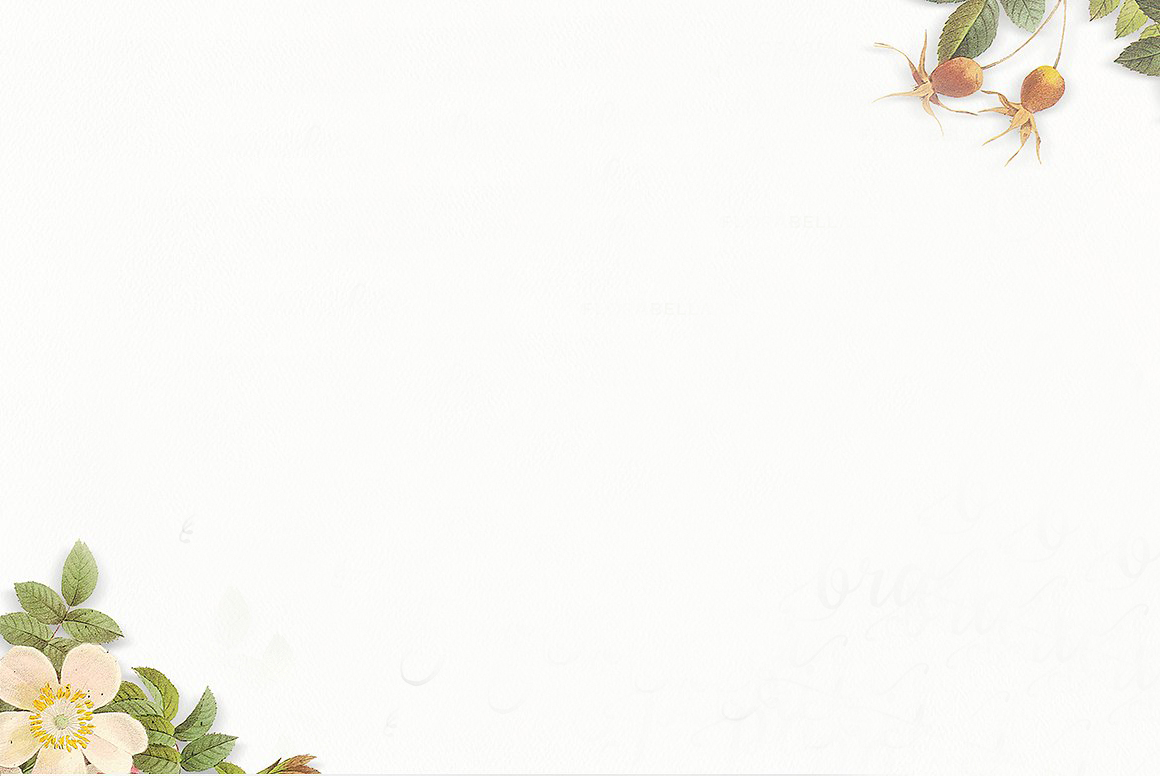 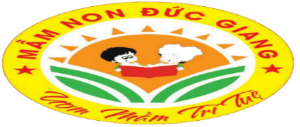 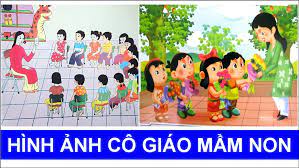 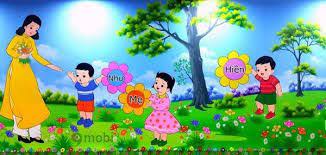 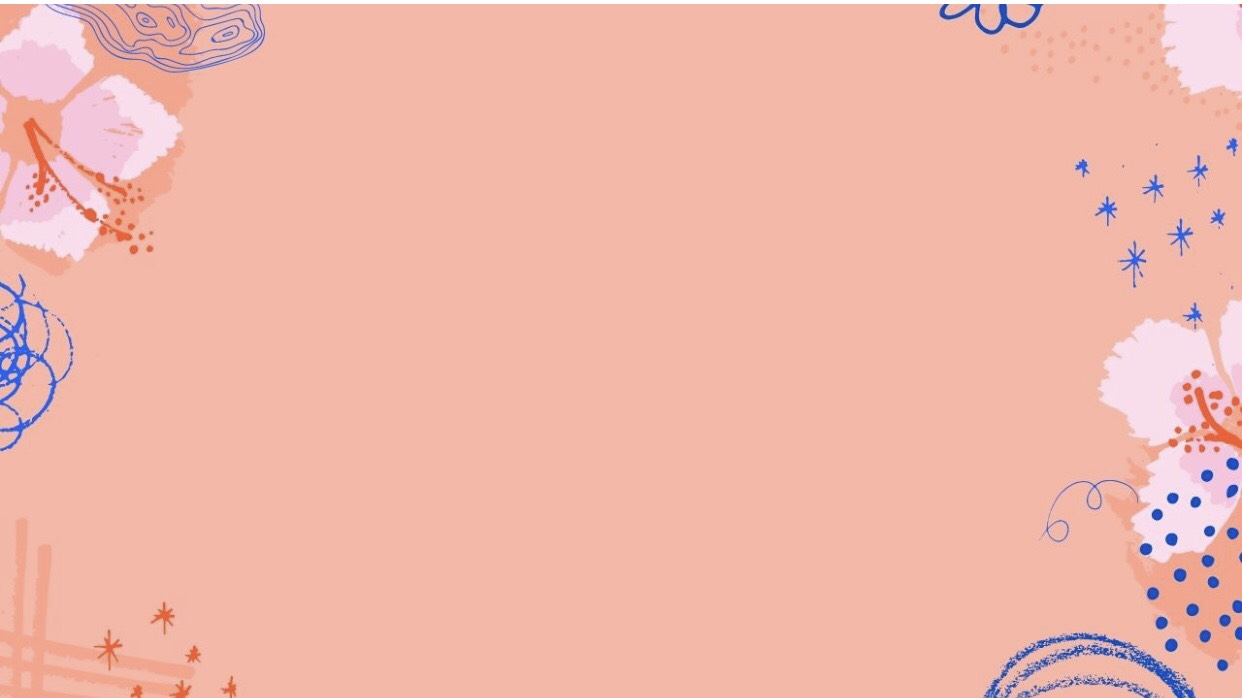 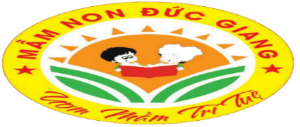 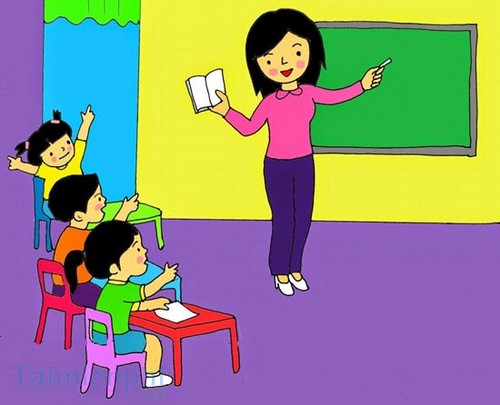 C
o
«
g
i
¸
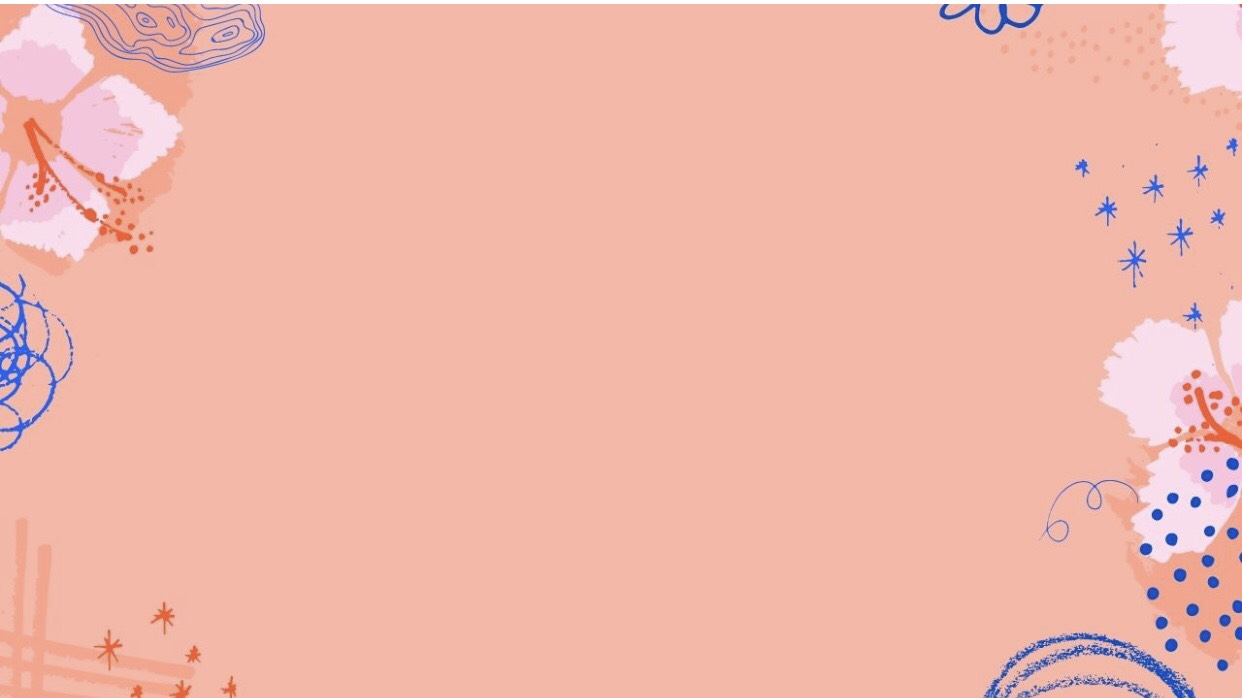 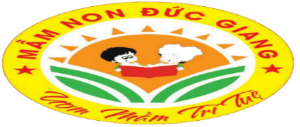 Cô giới thiệu chữ i, đặc điểm cấu tạo của chữ i
i
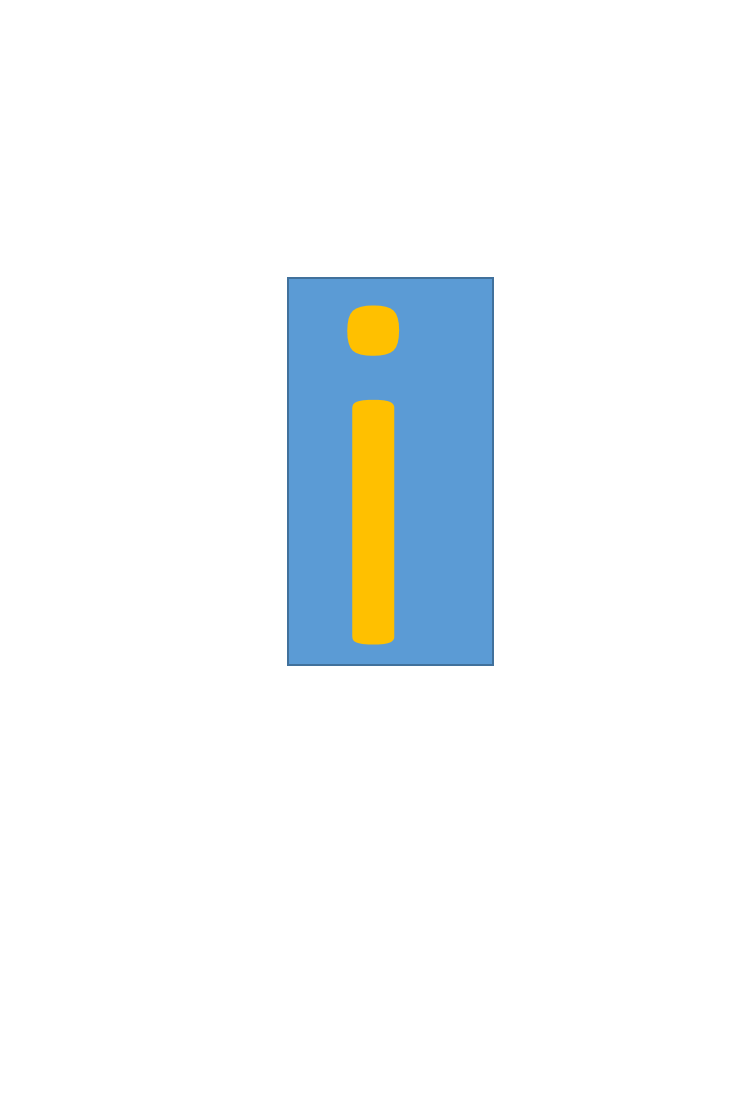 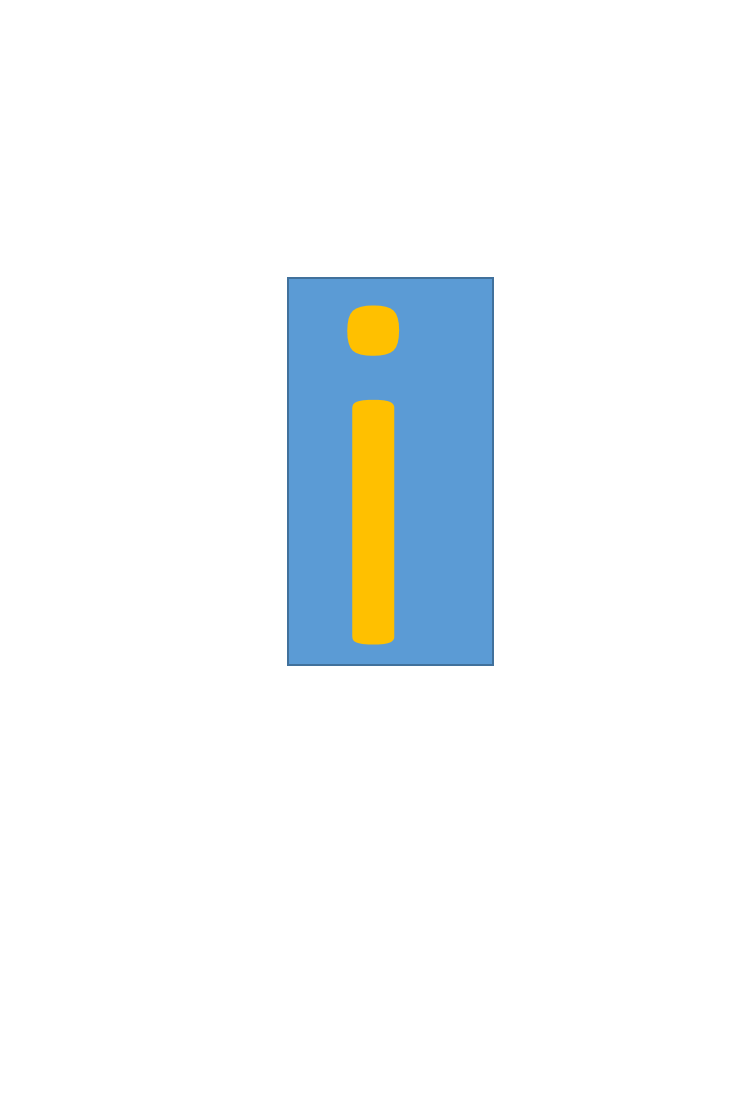 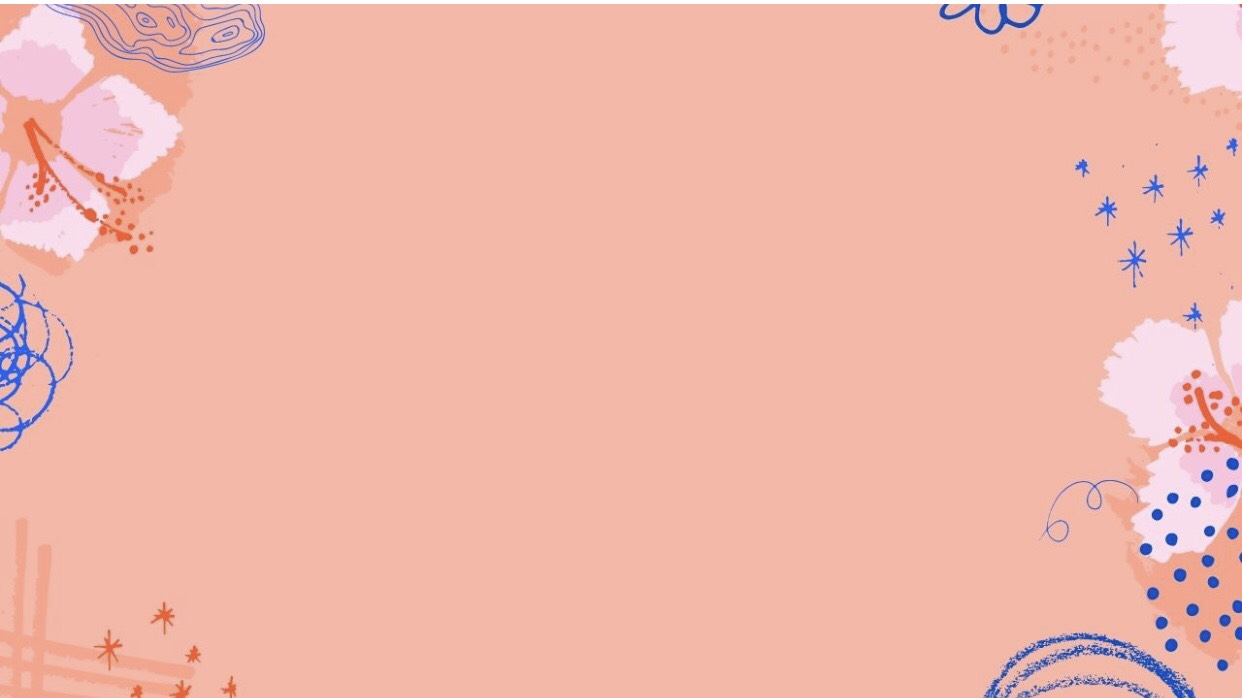 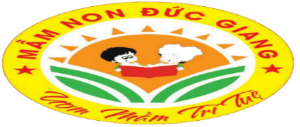 Các kiểu của chữ i
I
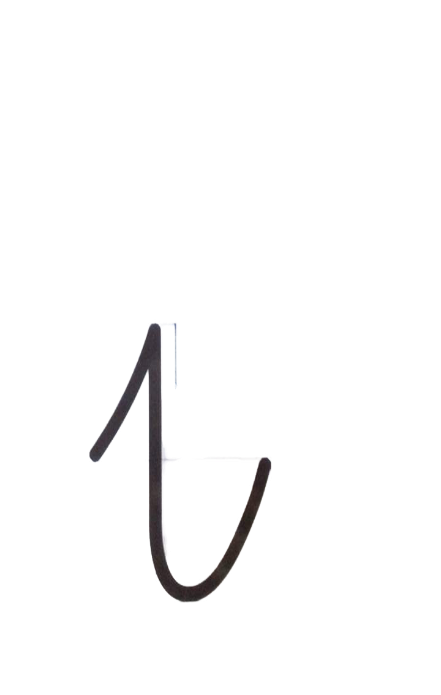 i
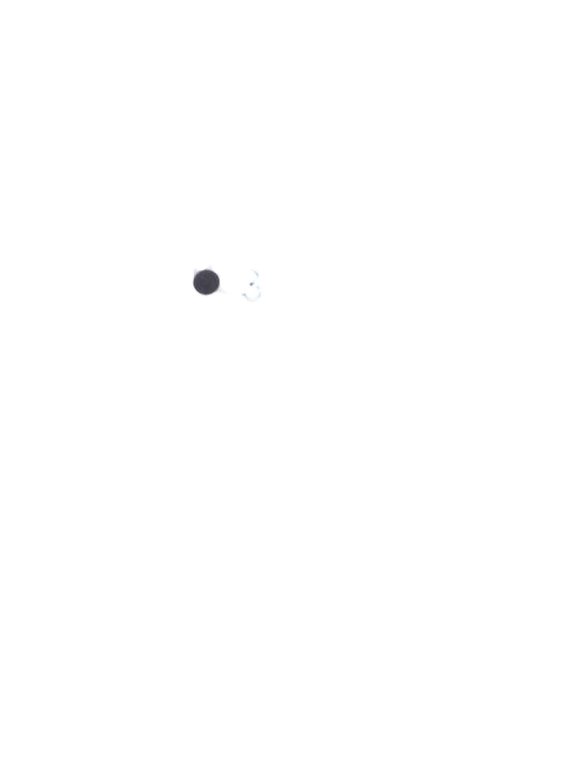 I
i
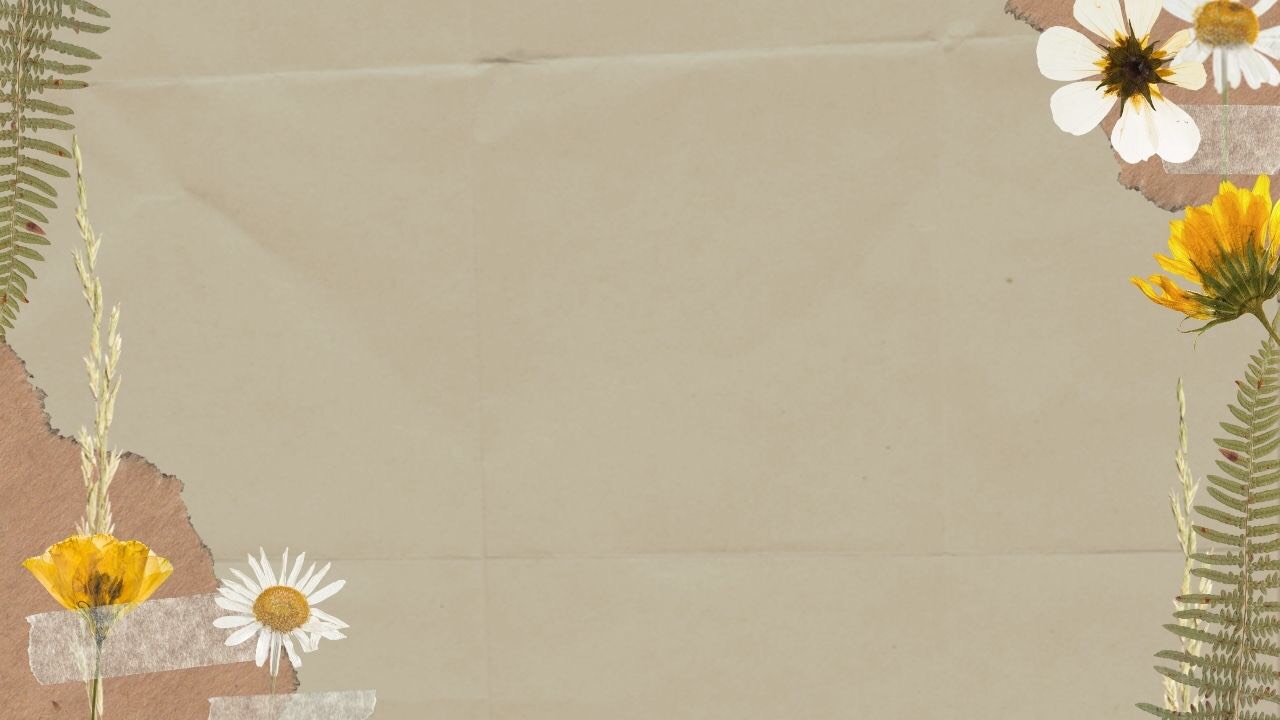 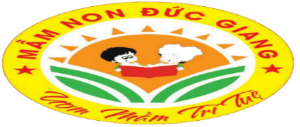 Cô giới thiệu chữ t, đặc điểm cấu tạo của chữ t
t
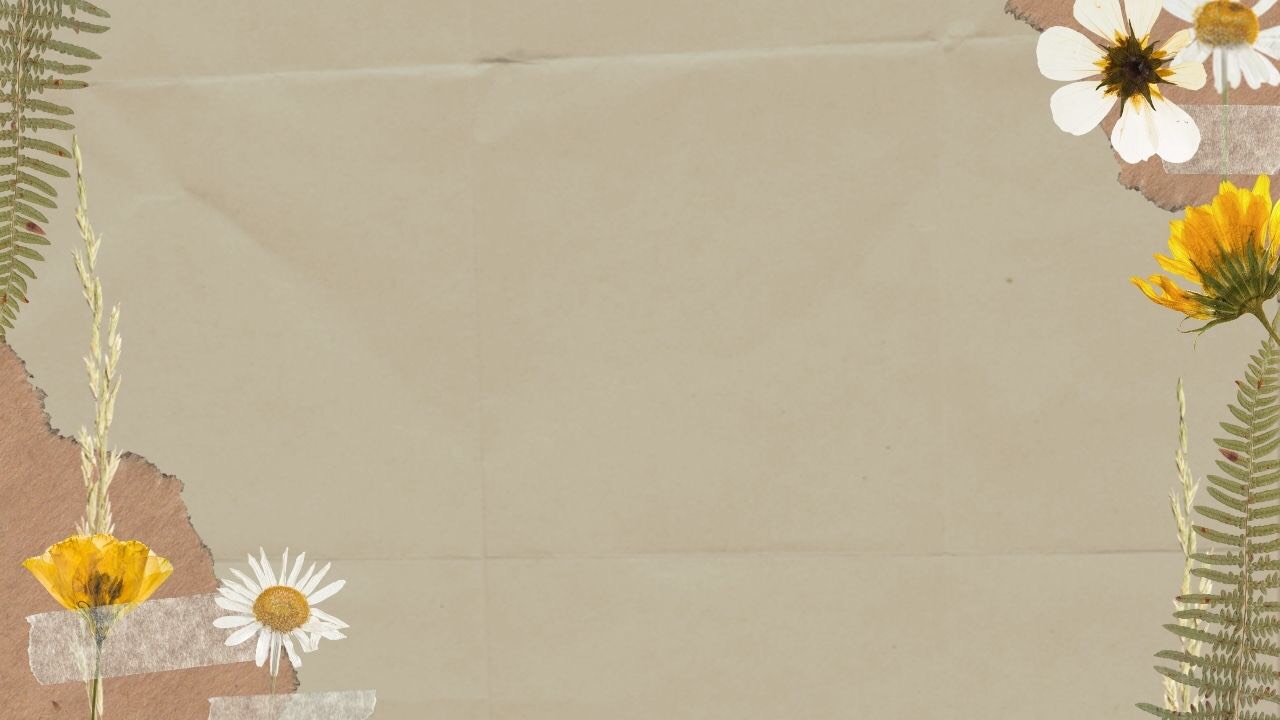 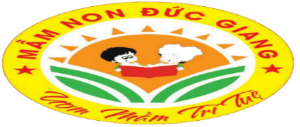 Các kiểu chữ t
T
T
t
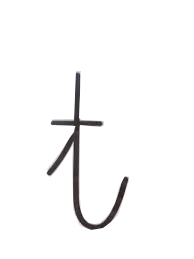 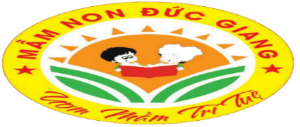 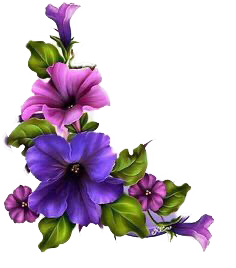 So sánh điểm giống nhau và khác nhau của chữ i và chữ t
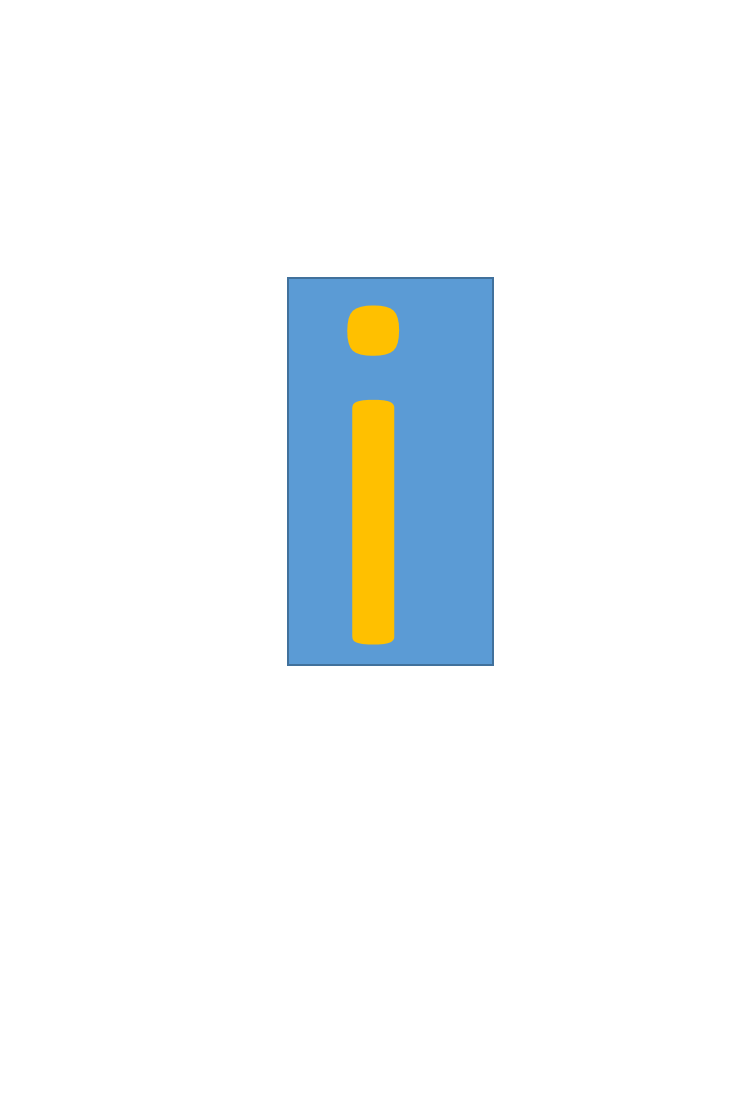 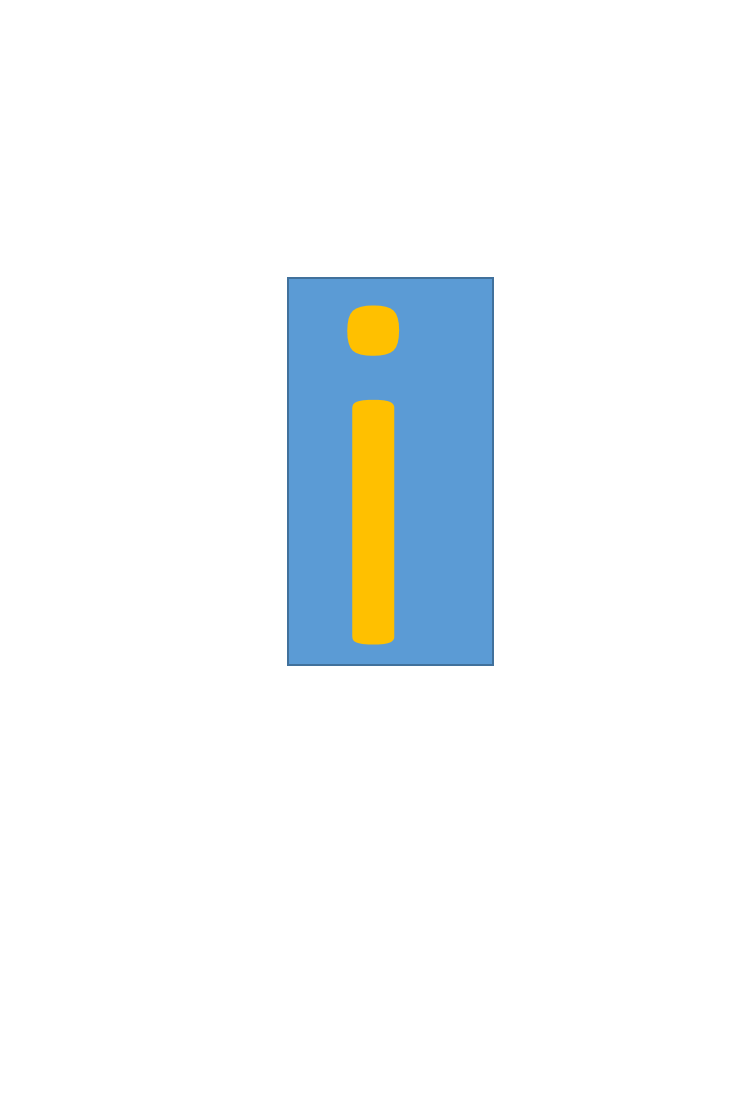 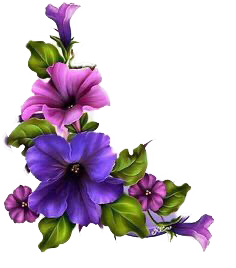 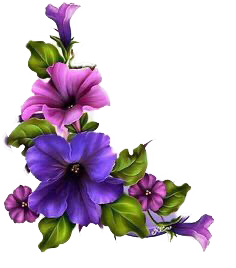 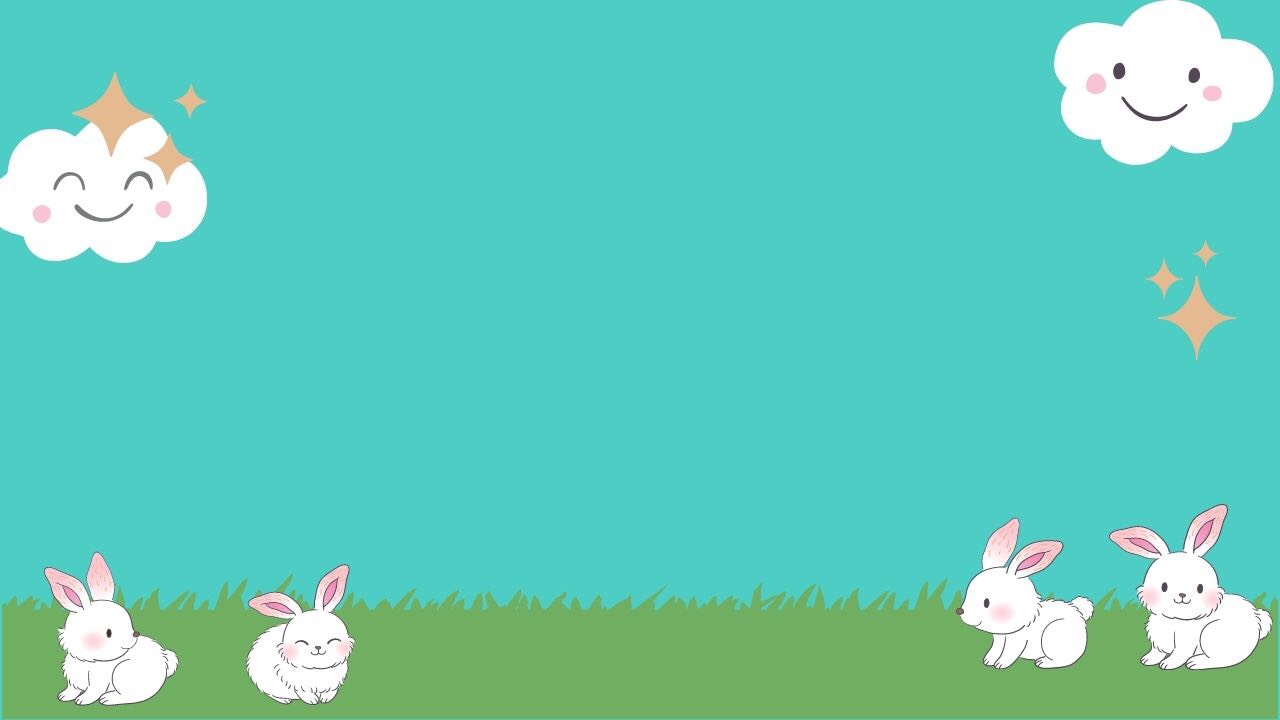 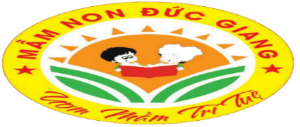 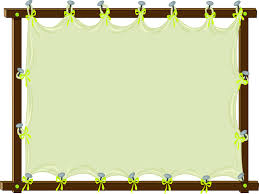 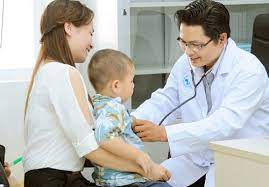 a
b
¸
c
s
Ü
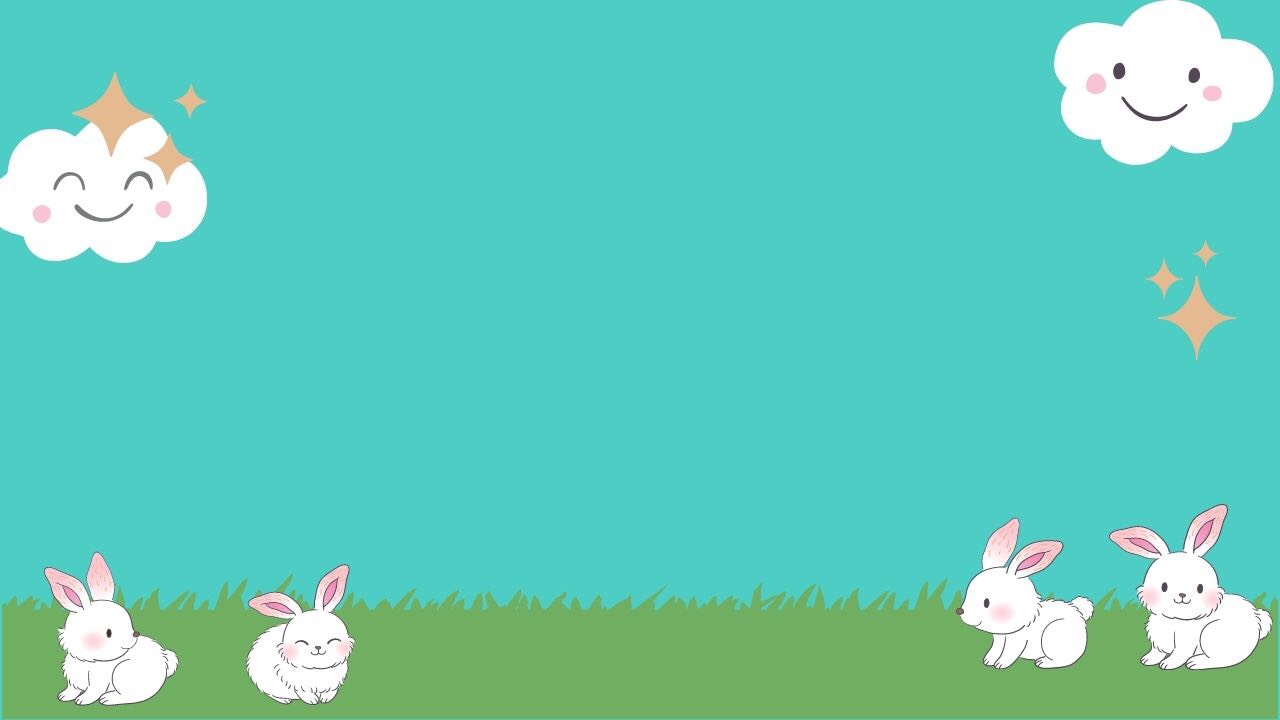 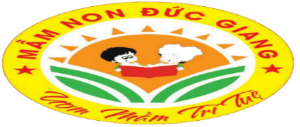 Cô giới thiệu chữ c, đặc điểm cấu tạo của chữ c
c
c
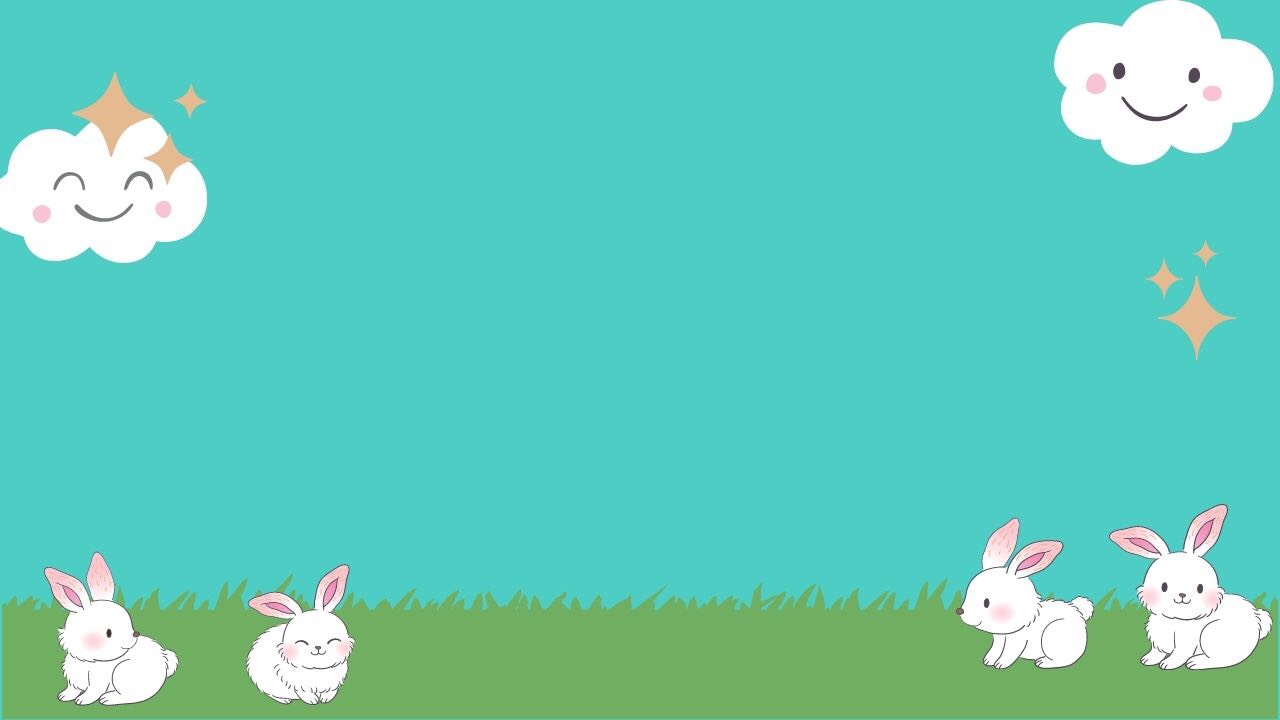 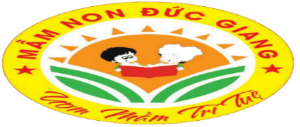 Cô giới thiệu 3 kiểu chữ của chữ c
I
I
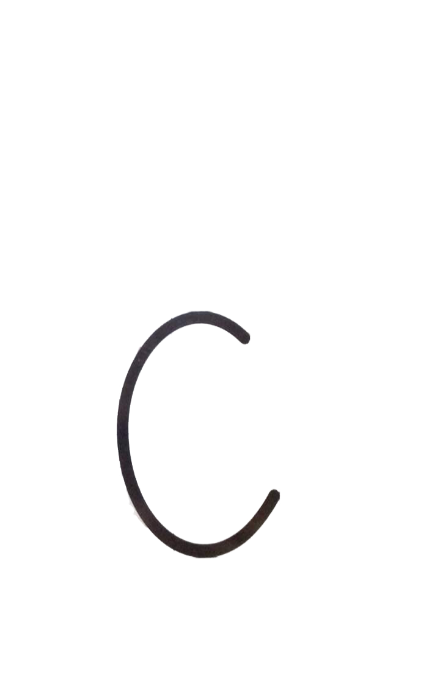 c
C